The Crucible
The Historical Context
Investigating the Context
The Puritans
English Protestants that originated in late 16th century
 Separatists after Henry XIII separated from the Vatican. 
Sought to "purify" the church of England (Anglican church)
England restricted Puritans from practicing their religion by law
New England sect was strongly influenced by Calvinism
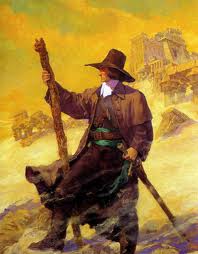 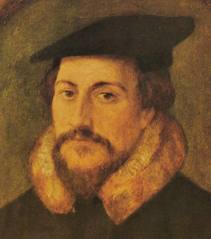 John Calvin (1509-1564)
An influential French theologian and pastor during the Protestant Reformation. He was a principal figure in the development of the system of Christian theology later called Calvinism.
Calvinism: Nature of God
More Calvinism: Nature of Man
More Calvinism…
Illuminating Hysteria
Associated Words
Examples
Definition
Hysteria
Interpret a Dramatic Scene in Multiple Ways
How would you interpret John Proctor’s feelings toward Abigail Williams after ACT I?
Proctor is in love with Abigail.
Proctor hates Abigail.
Proctor is afraid of Abigail.
Proctor is conflicted in his feelings for Abigail.
Base your interpretation on…
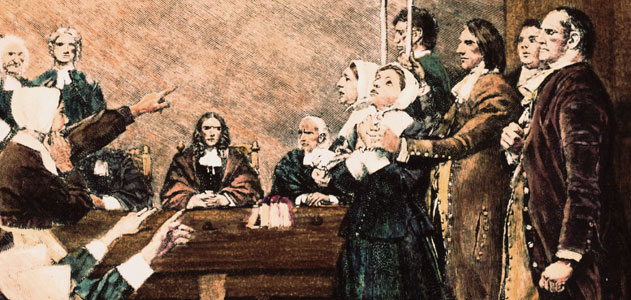 Religious Persecution in America
The Salem Witch Trials
The Witch Hunts
The Salem witch trials occurred in colonial Massachusetts between 1692 and 1693. 
More than 200 people were accused of practicing witchcraft—the Devil's magic
20 were executed.
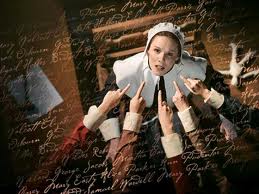 The Red Scare: The 1950s Communist Witch Hunts
Arthur Miller
Senator Joseph McCarthy
McCarthy You Tube Video
Why study The Crucible???
http://www.youtube.com/watch?v=8bT01mC9xSA&feature=player_detailpage
Aired during the 2008 Presidential Campaign
Michele Bachman was a Republican Candidate for President in 2012
Why study The Crucible???
http://www.youtube.com/watch?v=GNut9BK43kw&feature=player_detailpage#t=143s
Aired 4 MONTHS ago.
Allen West is a United States Congressman
What is so Dangerous about this?
McCarthyism = Political Slander 
By accusing the other party of being treasonous or Anti-American—w/o  evidence. 

Witch Hunts = Personal Slander 
By accusing the other person of being sacrilegious or Anti-Christ—w/o  evidence.
The Crucible: Allegory
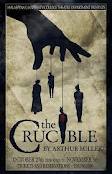 Allegories are written in the form of fables, parables, poems, stories, and almost any other style or genre.
The main purpose of an allegory is to tell a story  that has characters, a setting that have both literal and figurative meanings.
Characterization
Indirect Characterization
The writer makes indirect statements about the character’s background, appearance, personality, and beliefs through the character’s own
Thoughts
Words  
Actions
*And other character’s responses to this character and their thoughts and words about them.
Direct Characterization
The writer makes direct statements about the character’s background, appearance, personality, behavior, and beliefs through narration.
Characters Tracking
6. Rebecca Nurse
7. Mary Warren
8. Giles Corey
9. Tituba
10. Judge Hawthorne
1. John Proctor
2. Elizabeth Proctor
3. Abigail Williams
4. Revered Samuel Parris
5. Reverend John Hale